THỨ SÁU
SAU CHÚA NHẬT XX 
THƯỜNG NIÊN
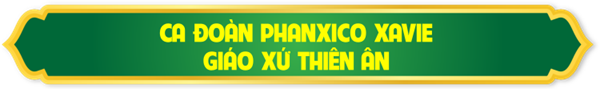 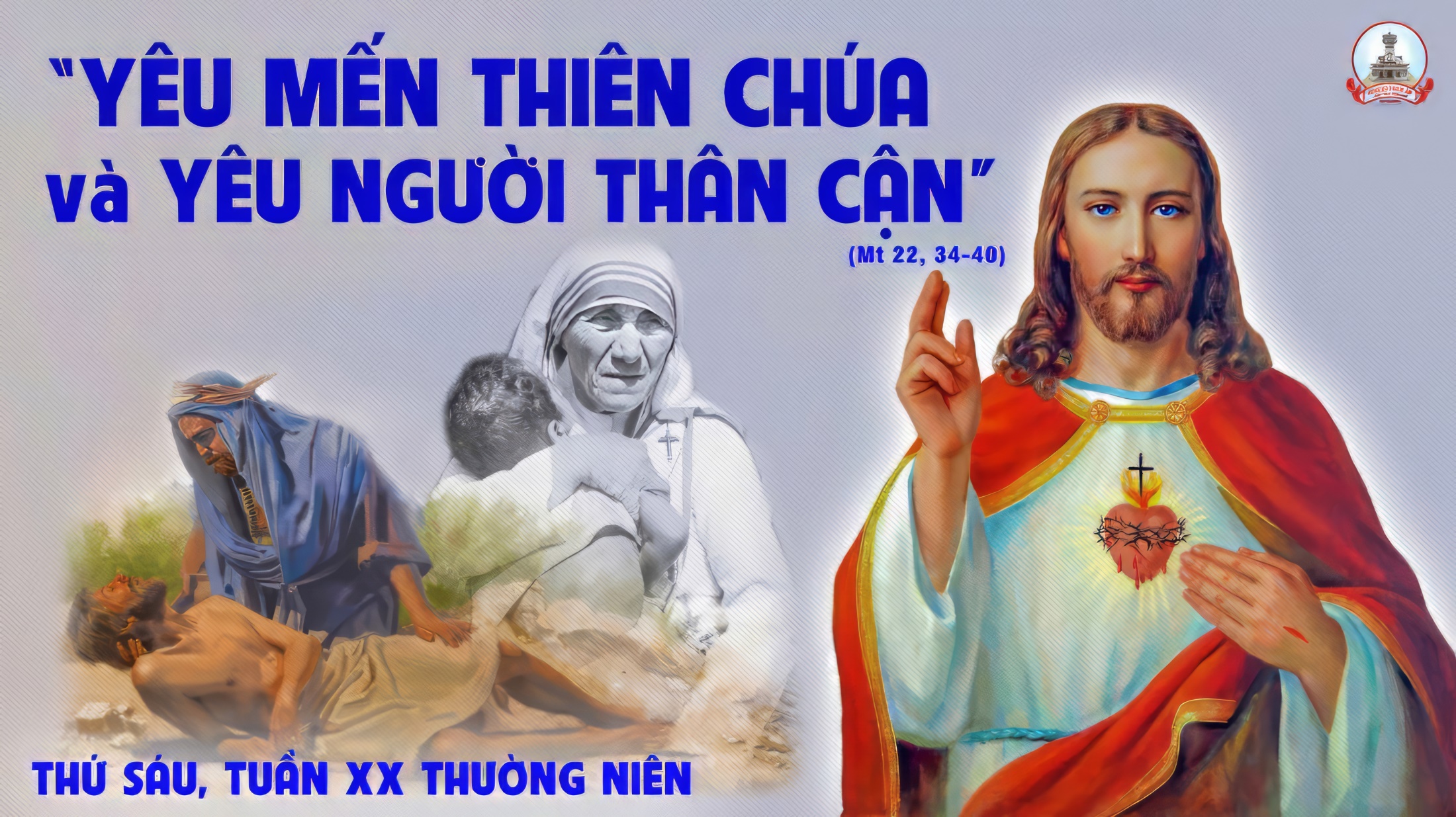 Ca Nhập LễCON SẼ BƯỚC LÊN BÀN THỜHoàng Ngôn – Hoàng Phúc
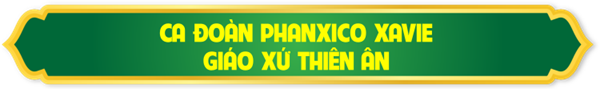 Đk: Con sẽ bước lên bàn thờ, vì chính Chúa làm tuổi xuân ca khúc hân hoan. Con sẽ bước lên bàn thánh tế lễ mình làm của lễ hy sinh.
Tk1: Này hồn tôi ơi sao xao xuyến đau thương? Tứ vi địch thù vây hãm lo gì. Có Chúa trong thành địch thù tan nát hết. Chúa trong lòng ta lo lắng gì hồn tôi ơi.
Đk: Con sẽ bước lên bàn thờ, vì chính Chúa làm tuổi xuân ca khúc hân hoan. Con sẽ bước lên bàn thánh tế lễ mình làm của lễ hy sinh.
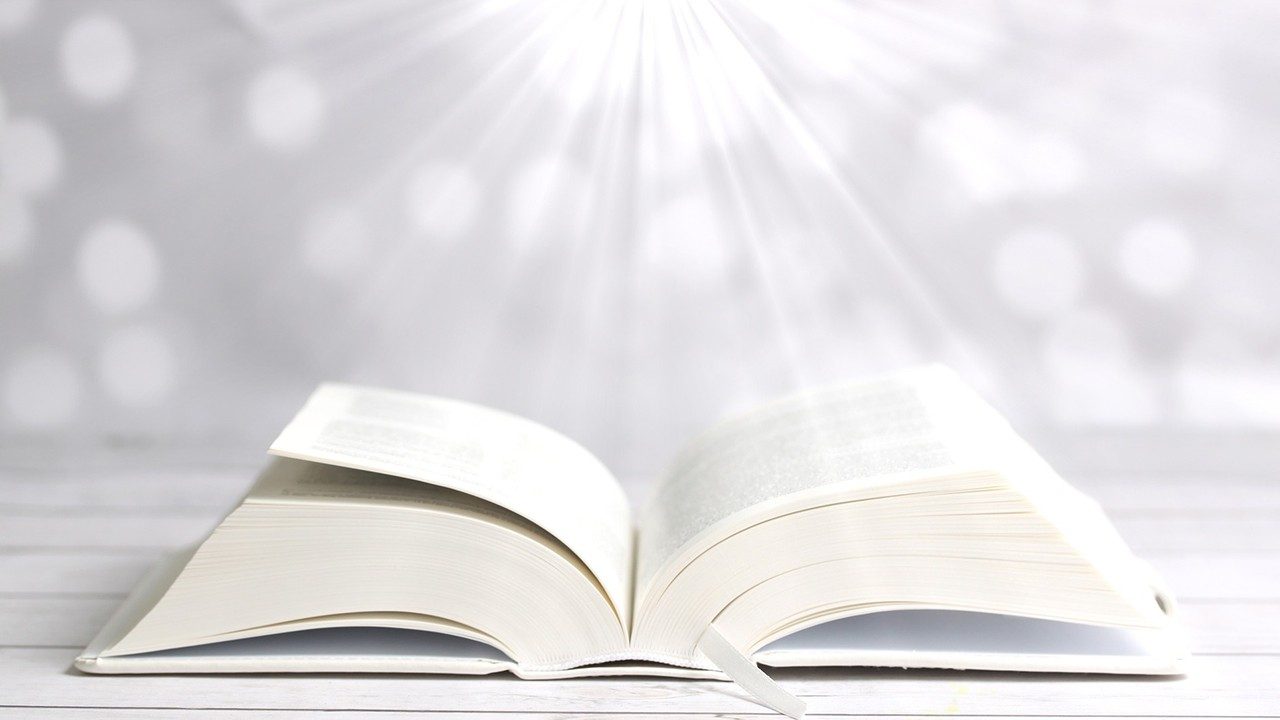 Bài đọc 1
Các xương khô kia ơi, hãy nghe lời Đức Chúa. 
Hỡi nhà Ít-ra-en, Ta sẽ đưa các ngươi lên khỏi huyệt.
Bài trích sách ngôn sứ Ê-dê-ki-en.
Đáp ca:
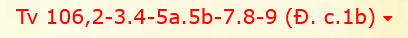 Hãy tạ ơn Chúa vì Chúa nhân từ, muôn ngàn đời Chúa vẫn trọn tình thương.
Alleluia-Alleluia:
Lạy Thiên Chúa con thờ, lối đi của Ngài, xin chỉ bảo con. Xin dẫn con đi theo đường chân lý của Ngài.
Alleluia:
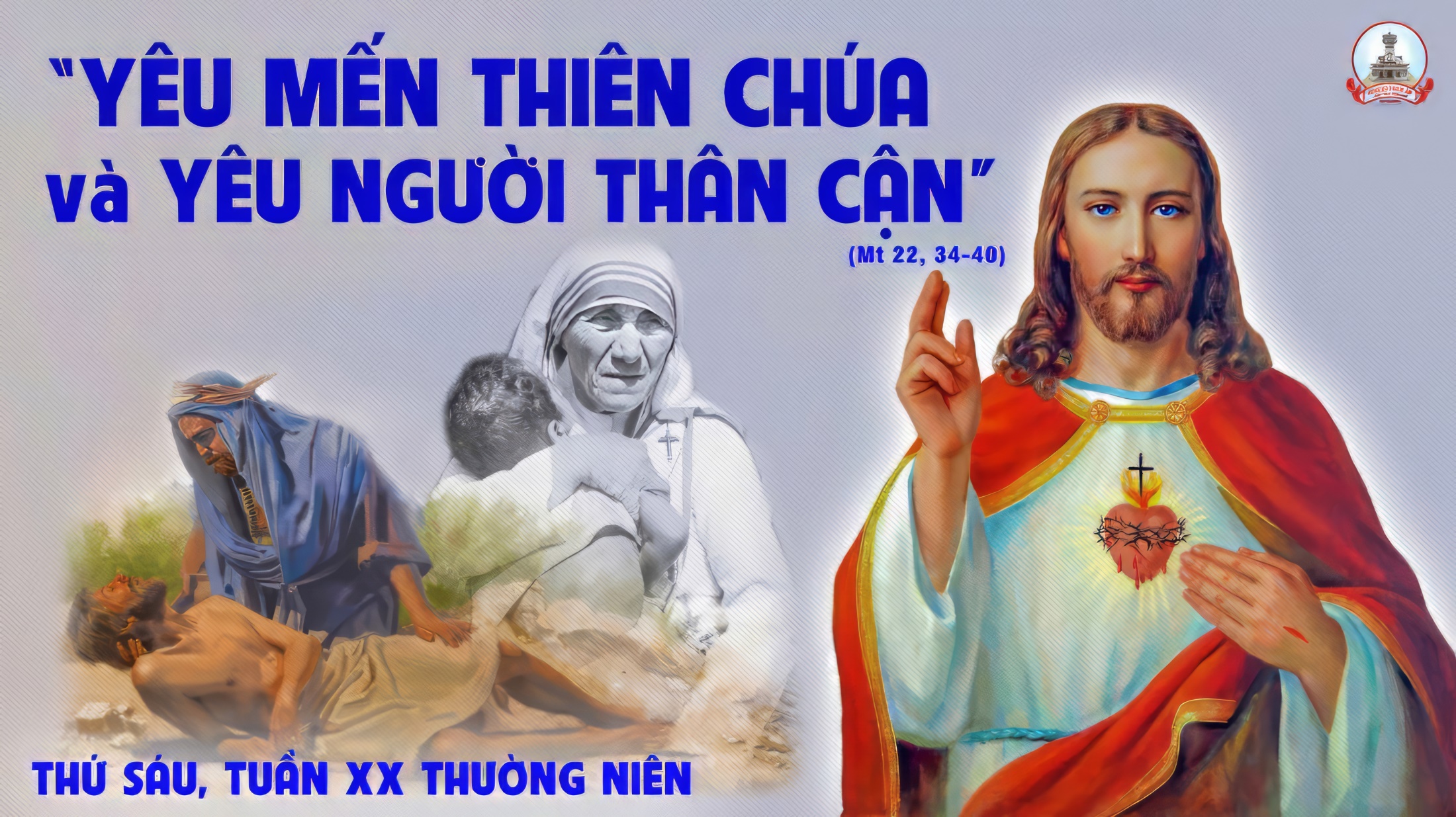 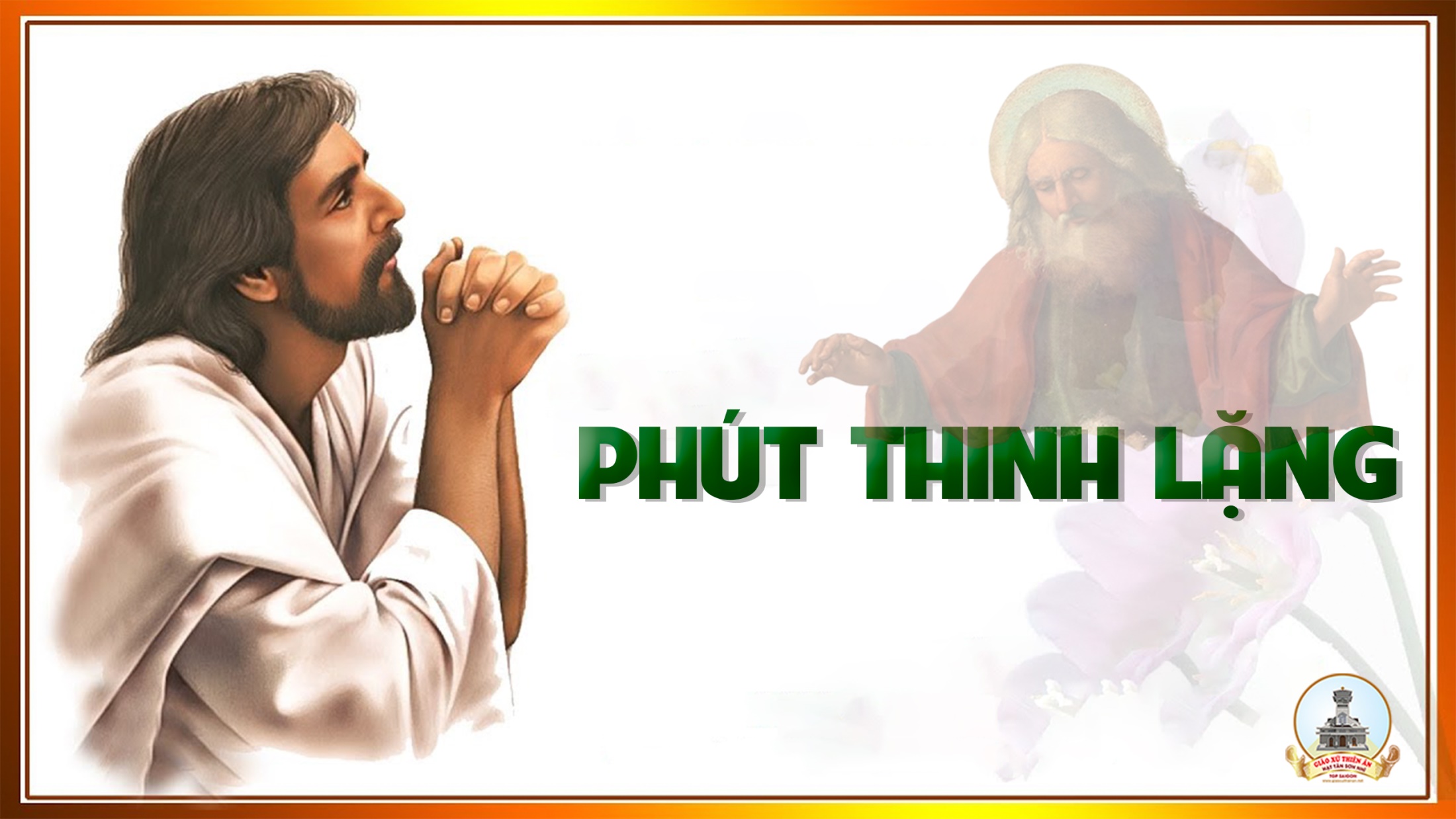 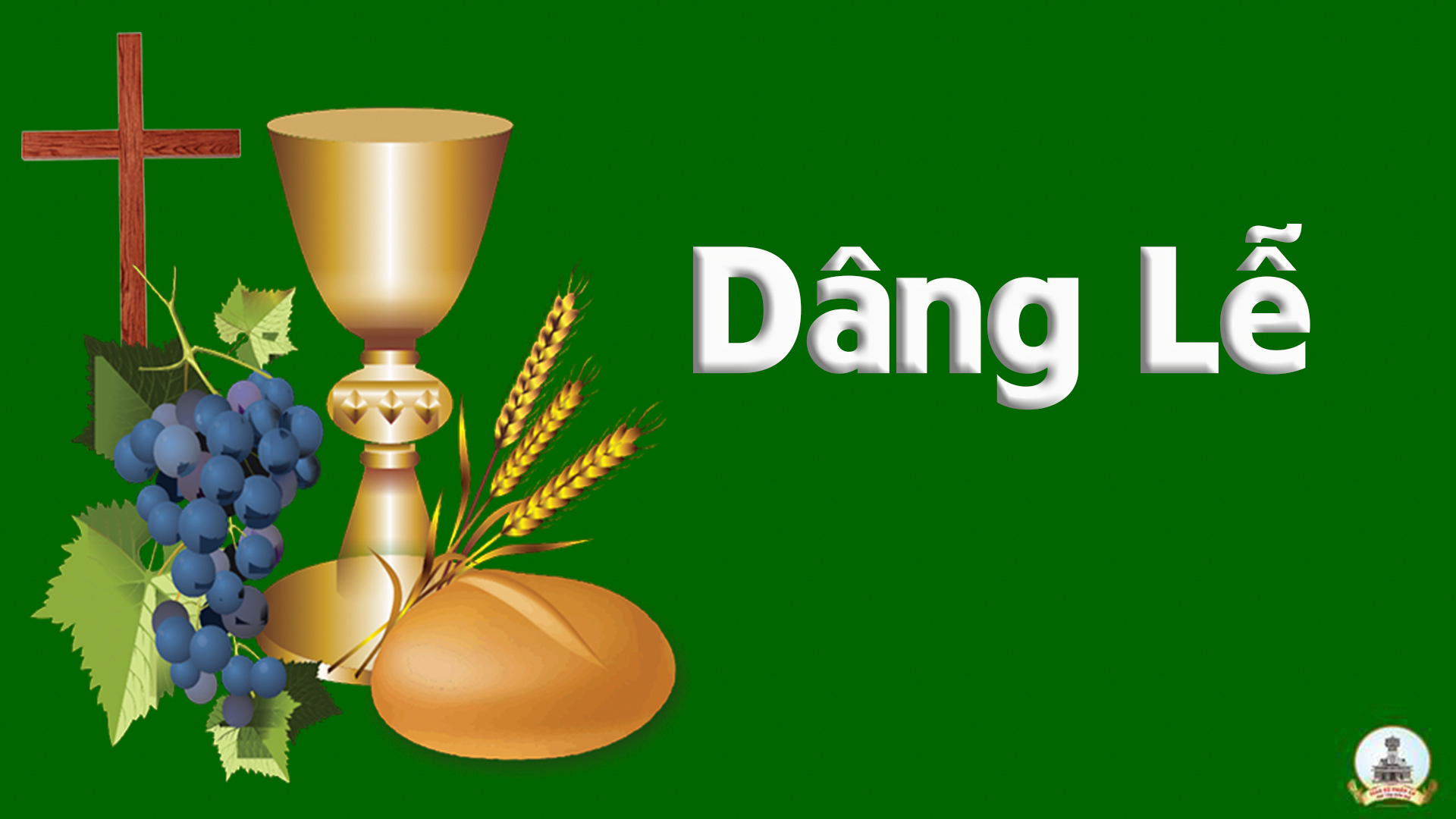 TRÊN ĐĨA THÁNH
Lm. Mi Trầm
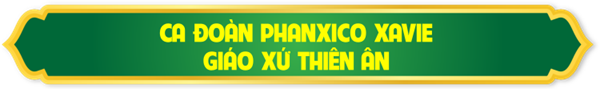 Tk1: Trên đĩa thánh con dâng Ngài tấm bánh, là giọt mồ hôi, là sức lao công, cuộc đời gian khó kết nên lễ dâng. Trong chén thánh con dâng Ngài chút rượu. Chính Chúa nhân hiền điểm tô đời con, thánh hóa lao công xóa bao tội tình.
Đk: Xin Ngài nhận của lễ con dâng. Lễ vật do sức lao công, con người gian nan kiếp sống. Xin Ngài nhận của lễ con dâng, rộng tình ân phúc thương ban, tô đời tươi thắm ơn lành.
Tk2: Đây Thánh giá giang tay Ngài đã chết. Này ngàn khổ đau đổ xuống trên vai, ngày dài u tối sống cho ngày mai. Và trong cõi vinh quang Ngài sống lại, dẫn lối đưa đường thánh ân Ngài ban, cứu sống con người sướng vui đầy tràn.
Đk: Xin Ngài nhận của lễ con dâng. Lễ vật do sức lao công, con người gian nan kiếp sống. Xin Ngài nhận của lễ con dâng, rộng tình ân phúc thương ban, tô đời tươi thắm ơn lành.
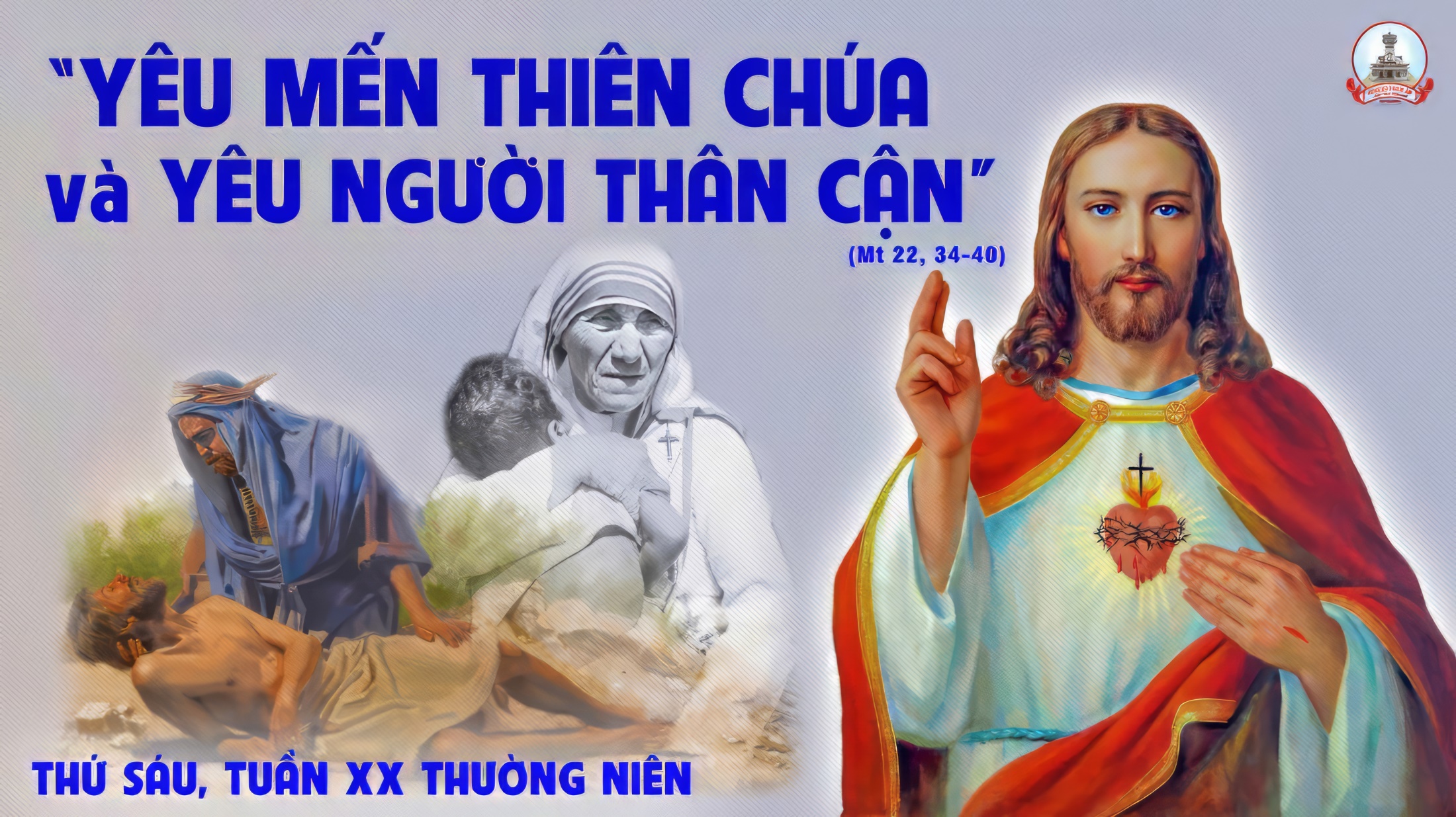 Ca Nguyện Hiệp LễKHAO KHÁT THÁNH THỂDấu Chân
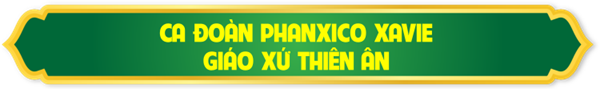 Tk1: Thờ lạy tin yêu Bí tích huyền siêu, là tình yêu Chúa quá ư thẳm sâu. Thiêng liêng và rất nhiệm mầu, yêu nhân gian nên Ngài ở mãi trong hình bánh giữa trần gian…
… Thờ lạy tin yêu Bí tích huyền siêu, cùng triều thần thánh tấu vang ngợi ca. Ca vang tình Chúa hải hà, ôi bao la không bờ không bến, này con đây lấy chỉ đáp đền.
Đk: Lạy Chúa Giê-su Thánh Thể, con cung kính nghiêm quỳ thờ lạy Chúa. Con tin Chúa ngự trong phép Thánh này, để trao ban nguồn thần lương cho nhân thế…
… Lạy Chúa Giê-su Thánh Thể, cuộc đời này với muôn ngàn dâu bể. Nay tìm về tựa nương ở bên Ngài, bởi chính Ngài là nguồn sống con hằng khát khao.
Tk2: Từng ngày con luôn khao khát chờ mong, được gần bên Chúa suối thiêng sạch trong. Nơi đây Ngài sẽ giang tay trao ban cho con nguồn sự sống, mỗi ngày trong suốt đời con…
… Phận hèn con đây yếu đuối mỏng manh, nguyện Ngài nâng đỡ, xuống ơn bình an. Gian nan thử thách ngập tràn, xin cho con theo đường chân lý, đường an vui mãi luôn có Ngài.
Đk: Lạy Chúa Giê-su Thánh Thể, con cung kính nghiêm quỳ thờ lạy Chúa. Con tin Chúa ngự trong phép Thánh này, để trao ban nguồn thần lương cho nhân thế…
… Lạy Chúa Giê-su Thánh Thể, cuộc đời này với muôn ngàn dâu bể. Nay tìm về tựa nương ở bên Ngài, bởi chính Ngài là nguồn sống con hằng khát khao.
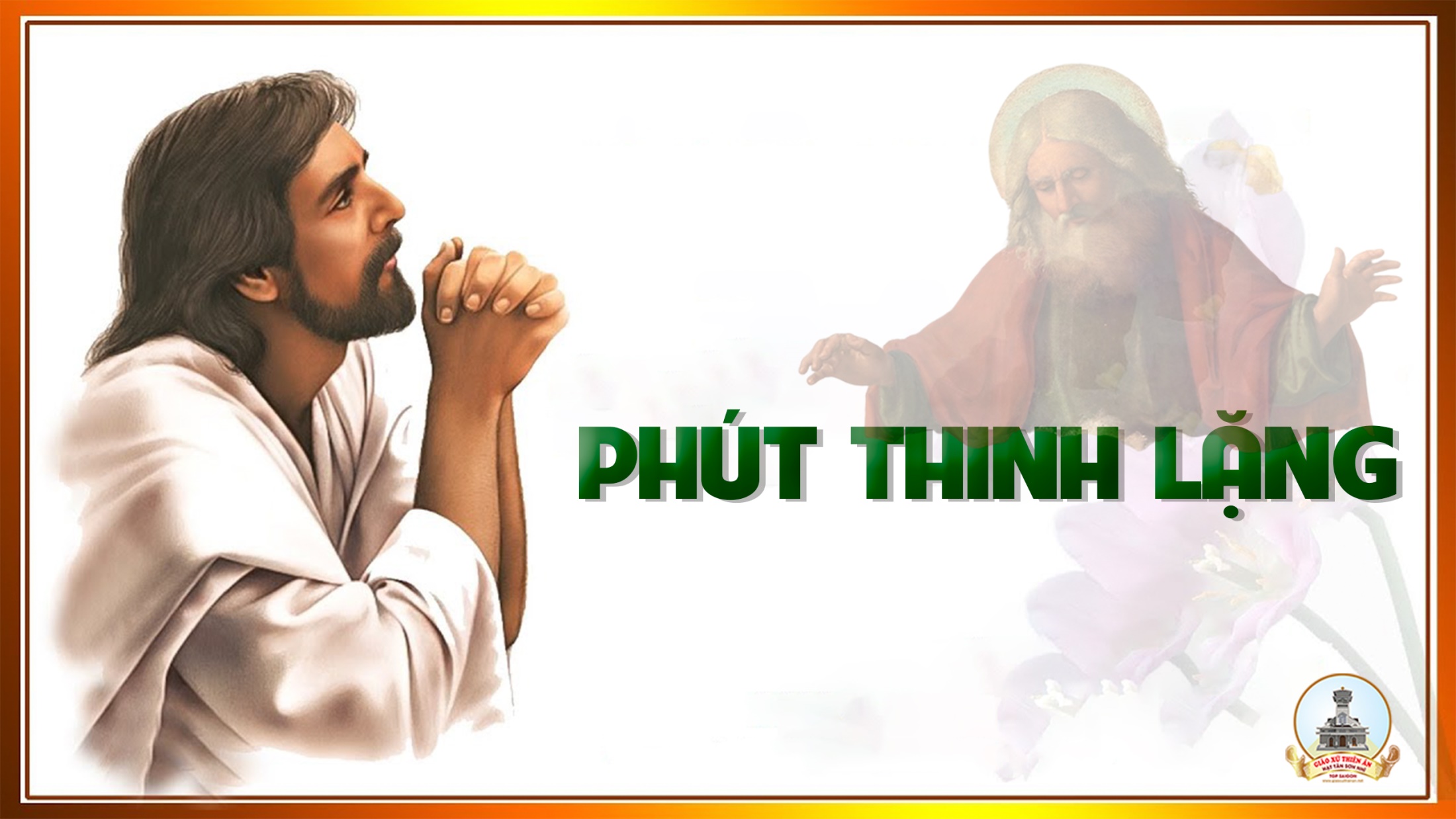 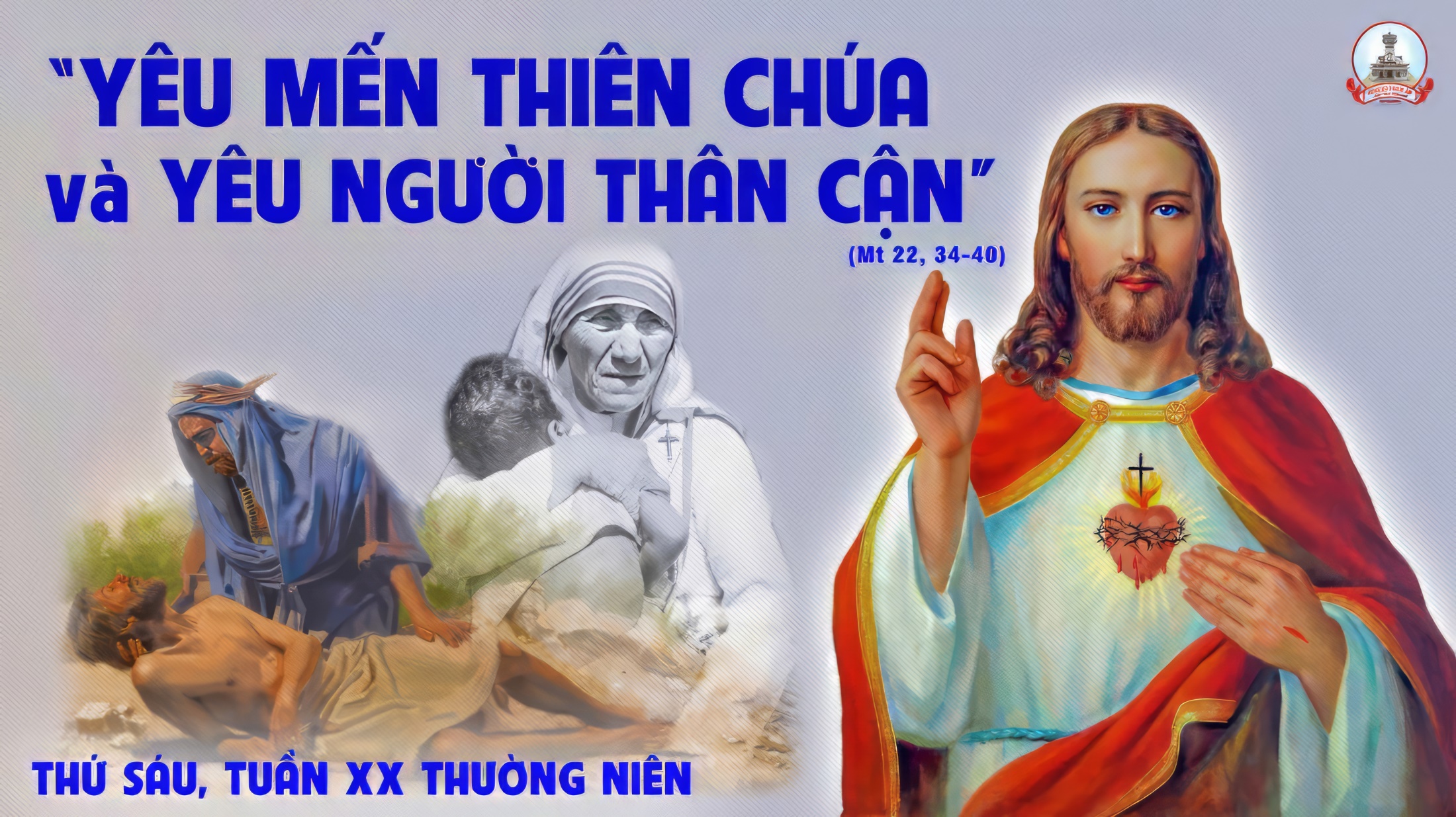 Ca Kết LễTHÁNH LỄ ĐÃ HẾT RỒILê Phú Hải
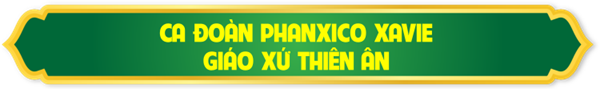 Tk: Thánh lễ đã hết rồi con về thôi Chúa ôi. Ôi bao nhiêu hoan lạc đời con thắm phúc Chúa Trời. Xin ở bên con mãi trọn đời sống Chúa ơi. Xin ở bên con mãi từ nay suốt đời con.
Đk: Thánh lễ đã hết rồi con về thôi Chúa hỡi. Ôi bao nhiêu ơn huệ mà Thiên Chúa đã ban. Ôi no nê ân tình ôi tình yêu Thánh Thể. Xin cho con suốt đời là lễ tế Chúa ơi.
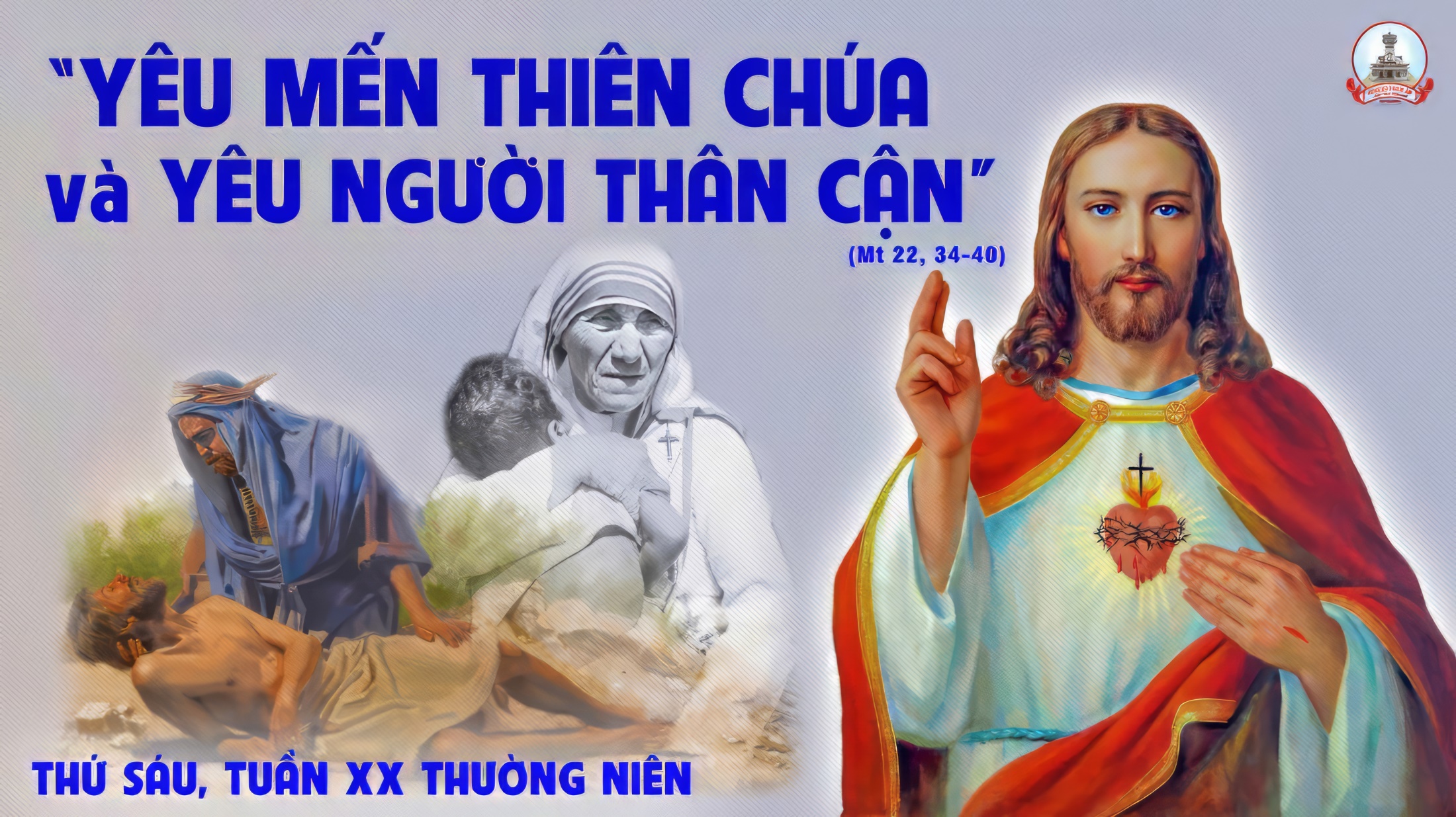